Supporting your child with speech and language difficulties
Englefield C E Primary School
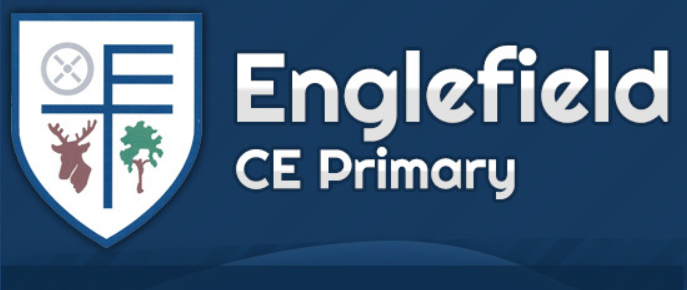 1.9 million children in UK have speech and language difficulties
It can affect 
Every day life
Self esteem
Social relationships
Learning
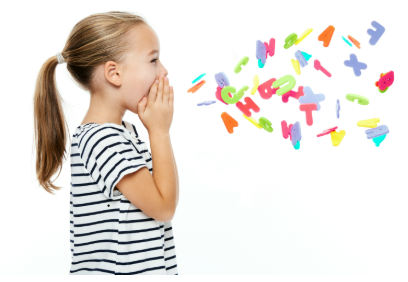 Universal, targeted and specialist
Universal strategies
Support and develop all learners
Language
Speech sounds
Spoken sentences 
Vocabulary
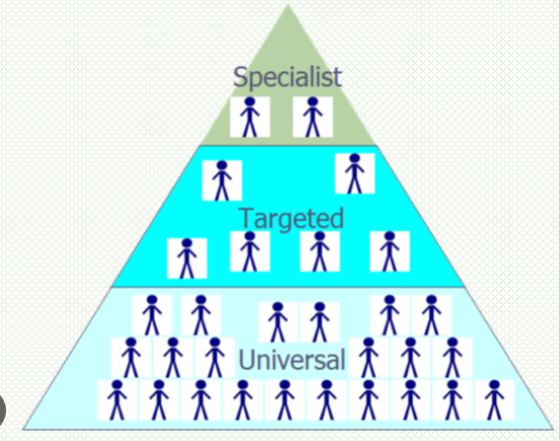 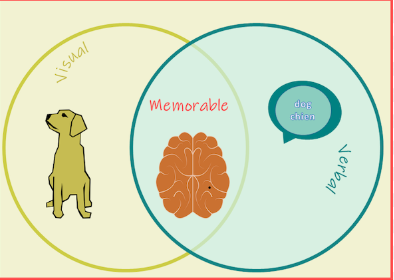 Attention
Get child’s attention before speaking
Give visual support (photos, pictures, objects)
Teach how to ask for clarification (model at home)
Make links to real life or familiar words
Simplify language
Teach active listening (look, listen, think)
Provide sentence stems
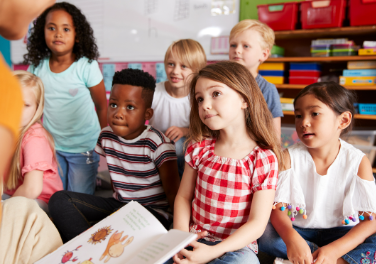 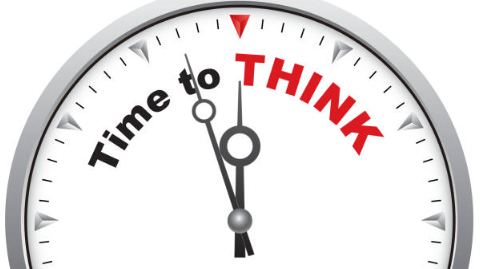 Processing
Give extra thinking time 
Repeat instructions rather than re-phrase
Ask children to listen out for something specific
Use non-verbal cues (gesture, facial expression, pictures)
Visual support – visual timetable (reduces cognitive load and anxiety)
Countdown timers to help with knowing how long a task should take… used carefully
Objects, symbols, photos, modelling, words
Questioning
Blank’s levels of questioning to help comprehension 
(name, describe, talk about, solve problems)
Consider children when posing questions
Simplify expectations
Model how to ask and answer questions
Sentence stems and modelled answers
Think, pair, share
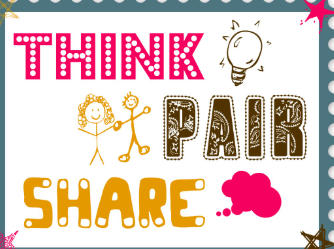 Spoken language skills
Model back correctly if making errors
Model complex structures or new language
Comment on what is happening in everyday life
Colourful semantics (bridges gap between spoken and written)
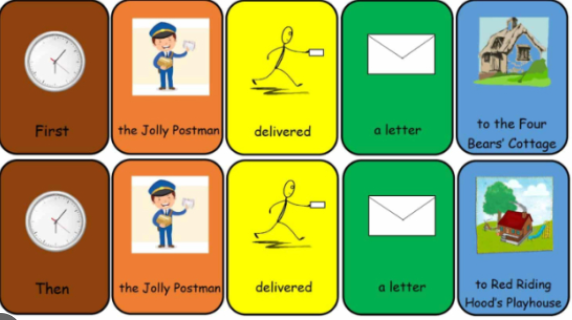 Vocabulary
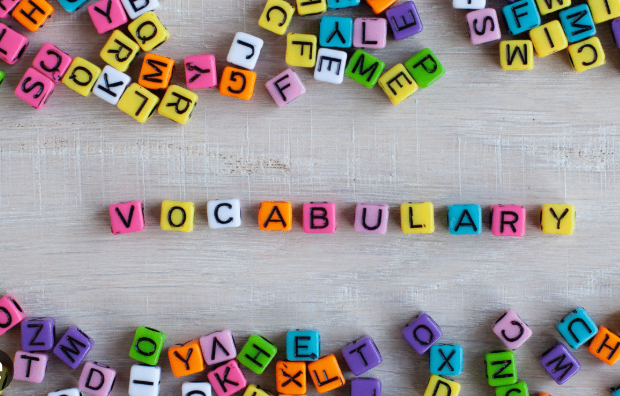 Frayer model
Word of the week
Odd one out
Word association games
Word tennis
Guess what and guess who games
Speech sounds skills
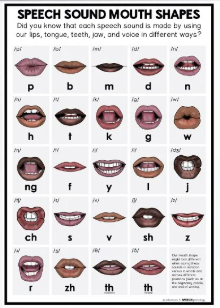 Model back correctly
Children can show/draw/gesture
Closed questions
Take the blame for not understanding
Avoid asking them to ‘say it correctly’
Refer to sounds and phonics in words
Targeted
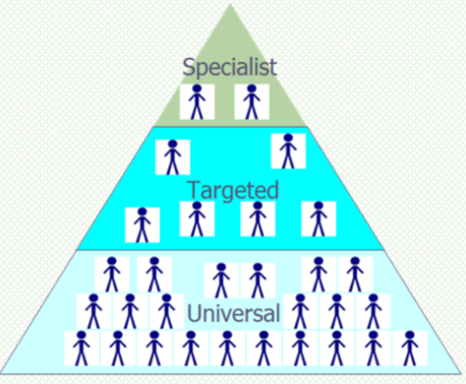 Teachers or parents notice a difficulty
Screeners in school
Speech sounds screener
Expressive language
Receptive language

Primary resource pack from CYPIT and Online videos

Two full terms’ intervention within school before a referral is made
Specialist
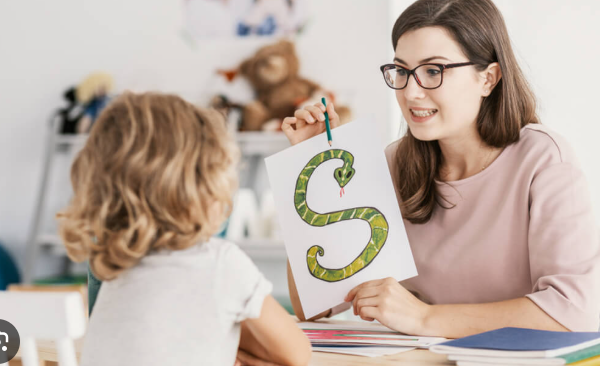 Referral to CYPIT
Stammer referral separately
Unallocated school


https://cypf.berkshirehealthcare.nhs.uk/our-services/children-and-young-peoples-integrated-therapies/early-language-development-workshops/